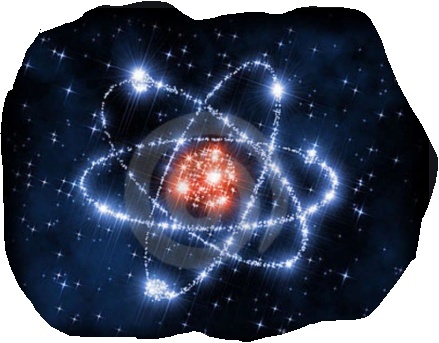 ΗΛΕΚΤΡΙΚΟ ΦΟΡΤΙΟ
Το ηλεκτρικό φορτίο …είναι μια ιδιότητα  που έχουν κάποια (όχι όλα) υλικά σώματα
Το τι ακριβώς είναι το ηλεκτρικό φορτίο δεν το γνωρίζουμε……..
ΗΛΕΚΤΡΙΚΟ ΦΟΡΤΙΟ
Όποιο  σώμα  έχει ηλεκτρικό φορτίο  (=είναι ηλεκτρισμένο= είναι ηλεκτρικά φορτισμένο) μπορεί να ασκήσει ηλεκτρική δύναμη αλλά και να δεχτεί ηλεκτρική δύναμη……..
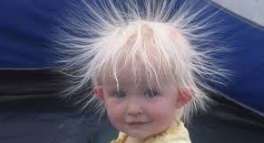 ΗΛΕΚΤΡΙΚΟ ΦΟΡΤΙΟ
Υπάρχουν δύο είδη ηλεκτρικού  φορτίου

 

Το θετικό ηλεκτρικό φορτίο (συμβολίζεται με  +)



  
Το αρνητικό ηλεκτρικό φορτίο (συμβολίζεται με  -)
-
+
ΗΛΕΚΤΡΙΚΟ ΦΟΡΤΙΟ
Τα σώματα που έχουν Θετικό ηλεκτρικό φορτίο λέμε ότι είναι είναι θετικά φορτισμένα
+
ΗΛΕΚΤΡΙΚΟ ΦΟΡΤΙΟ
Τα σώματα που έχουν αρνητικό ηλεκτρικό φορτίο λέμε ότι είναι αρνητικά φορτισμένα
-
Αφόρτιστα – ηλεκτρικά ουδέτερα σώματα
Αφόρτιστα  (ηλεκτρικά ουδέτερα) σώματα είναι αυτά που δεν έχουν ηλεκτρικό φορτίο, δεν είναι ούτε θετικά  ούτε αρνητικά ηλεκτρισμένα.
ΗΛΕΚΤΡΙΚΟ ΦΟΡΤΙΟ
Το ηλεκτρικό φορτίο είναι φυσικό μέγεθος, δηλαδή το μετράμε και έχει μονάδα μέτρησης το κουλόμπ, που συμβολίζεται με C.




…περισσότερα στη σελ. 14 του βιβλίου…..
-
+